MAKBULE ÇÖKÜŞ
ANKARA EĞİTİM VE ARAŞTIRMA HASTANESİ DİYABET EĞİTİM HEMŞİRESİ
DİYABETLİ BİREYLERDE GENEL BAKIM VE SEYAHAT ÖNERİLERİ
CİLT BAKIMI
Mümkünse her gün,en azından haftada 2-3 kez ılık su ve sabunla banyo yapılmalıdır
Banyo sırasında tahriş edici uygulamalardan kaçınılmalıdır( kese ve ponza taşı kullanımı)
Banyodan sonra cilt nemli iken nemlendirici krem kullanılmalıdır
CİLT BAKIMI
CİLT BAKIMI
Vücuttaki istenmeyen tüylerin temizliğinde yaralanmaya yol açabilecek uygulamalardan uzak durulmalıdır( jilet ve ağda kullanmak yerine tüy dökücü krem tercih etmek)
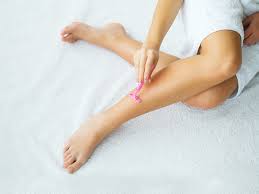 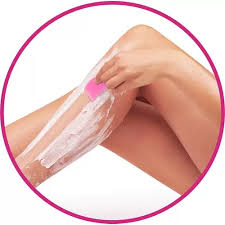 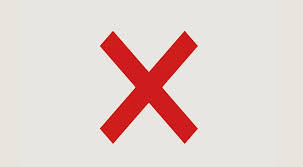 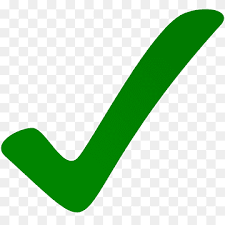 CİLT BAKIMI
Epilasyon ve dövme yaptırma konusunda mutlaka doktora danışılmalıdır
Ciltte yaralanma olmaması için kesici aletler dikkatli kullanılmalı,gerekirse eldiven kullanılmalıdır
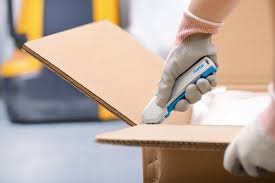 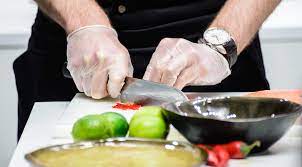 CİLT BAKIMI
Cilt doğrudan güneş ışığına maruz bırakılmamalı,güneş koruyucu kremler kullanılmalıdır
CİLT BAKIMI
Ciltte yaralanma veya çizik oluşmuşsa ılık sabunlu su ile yıkanmalı ve temiz malzeme ile kapatılmalıdır
Yaralanma ciddi ise ya da mevcut olan yaralarda kızarıklık, ağrı veya akıntı gibi enfeksiyon belirtileri varsa sağlık kuruluşuna başvurulmalıdır
CİLT BAKIMI
Perine bölgesi temiz ve kuru tutulmalı,pamuklu iç çamaşırı kullanılmalı ve iç çamaşırı günlük değiştirilmelidir
Adet döneminde 3-4 saat aralıklarla ped değişimi yapılmalıdır
AYAK BAKIMI
AYAK BAKIMI
Ayaklar her gün ılık su ile yıkanmalı ve kurulanmalıdır(özellikle parmak araları kurulanmalıdır yoksa mantar enfeksiyonu gelişebilir)
Ayakların yıkanacağı suyun sıcaklığı dirsek ile kontrol edilmelidir(his kaybı olan diyabetlilerde yanıklara neden olabilir)
Parmak araları hariç ayaklar nemlendirici krem ile nemlendirilmelidir
AYAK BAKIMI
Ayakların muayenesi günlük yapılmalıdır
 Ayak tabanını görmek için gerekirse ayna kullanılmalıdır
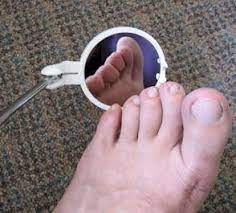 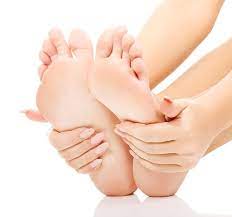 AYAK BAKIMI
Muayene sırasında şişlik,kızarıklık,ısı artışı akıntı gibi normal dışı bir durumla karlılaştıysanız mutlaka diyabet ekibinize bilgi vermelisiniz
Ponza taşı kullanılmamalıdır
AYAK BAKIMI
Nasırlar için nasır ilacı veya nasır bandı kullanılmamalıdır. Nasırlarınızı kendiniz kesmeye çalışmayın.Uzmandan destek alınız
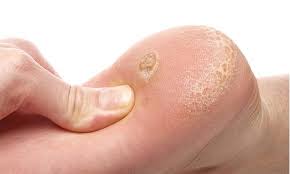 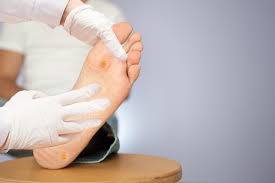 AYAK BAKIMI
Tırnaklar banyodan sonra yumuşakken kesilmelidir
Tırnaklar düz olarak kesilmelidir
Tırnaklar derin kesilmemelidir
AYAK BAKIMI
AYAK BAKIMI
Görme sorunu olan diyabetliler bir               
        yakınından yardım istemelidir
AYAK BAKIMI
Ayaklarınız üşüyor ise ısı kaynaklarına yaklaştırılmamalı, ayakları ısıtmak için kalın çorap ya da patik kullanılmalıdır
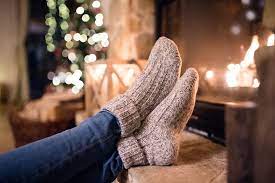 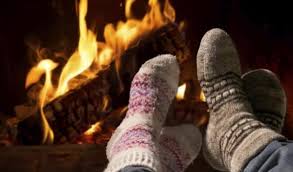 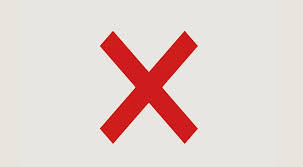 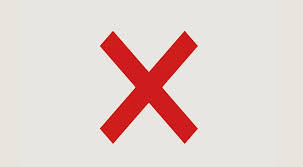 AYAK BAKIMI
Yerlere çıplak ayakla basılmamalıdır
Denize girerken deniz ayakkabısı kullanılmalıdır
Parmak arası terlik kullanılmamalıdır
Arkası kapalı yumuşak terlikler tercih edilmelidir
AYAK BAKIMI
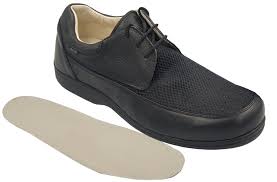 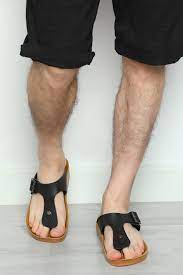 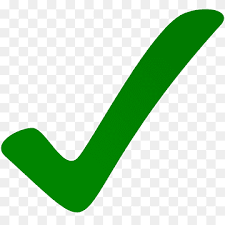 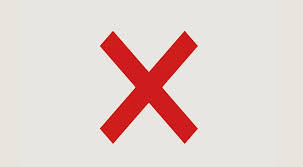 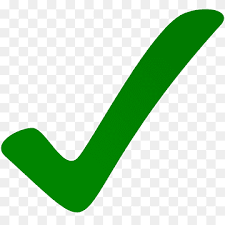 AYAK BAKIMI
Ayakkabıların taban genişliği ayak tabanı ile aynı genişlikte olmalıdır
Ayakkabıların derinliği ekstradan 1 cm fazla ve burun kısmı geniş olmalıdır
Ayakkabılar yüksek topuklu, ince topuklu ya da topuksuz olmamalıdır
Ayakkabı alırken öğle saatleri tercih edilmelidir
AYAK BAKIMI
Ayakkabılar giyilmeden önce mutlaka silkelenmelidir(taş vs. olabilir)
Ayakkabının içleri kontrol edilmelidir(astarı katlanmış olabilir)
Yeni alınan ayakkabıları önce ev içinde aralıklarla denenmelidir
Ayaklarda şekil bozukluğu var ise uygun ayakkabı alınmalı ya da yaptırılmalıdır
AYAK BAKIMI
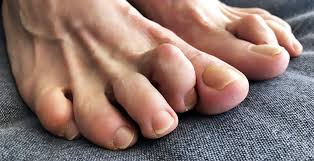 AYAK BAKIMI
AYAK BAKIMI
Sentetik çoraplar yerine pamuklu veya yünlü, burunları dikişsiz,bilek kısımları sıkı olmayan açık renk çoraplar tercih edilmelidir
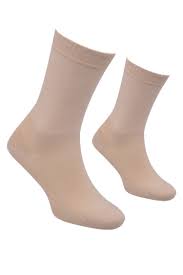 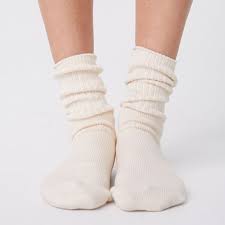 AYAK BAKIMI
Çoraplar günlük değiştirilmelidir
Çoraplar kalın ise ayakkabı bağcıklı ve geniş tercih edilmelidir
Ayakkabıların altı dışarıdan yabancı madde batmalarını engelleyecek malzemeden olmalıdır
AĞIZ VE DİŞ SAĞLIĞI
Dişler günde en az 2 kez yumuşak bir diş fırçası ile tekniğe uygun fırçalanmalıdır
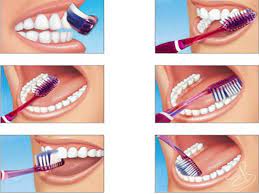 AĞIZ VE DİŞ SAĞLIĞI
Diş ipi kullanılarak diş araları temizlenmelidir
Gün içinde gargara yapılmalıdır
Diş fırçası 3 ayda bir değiştirilmelidir
Her 6 ayda bir diş hekimine kontrole gidilmelidir
Kontrol öncesi kan şekerine bakılmalıdır
İnsülin kullanan diyabetliler insülin dozunu atlamamalı ve zamanında yapmalıdır
SEYAHAT ÖNERİLERİ
SEYAHAT ÖNERİLERİ
Diyabetli olmak seyahat etmeye engel değildir

 Seyahat öncesi yapılacak araştırma ve hazırlık ile,hiçbir varış noktası veya seyahat aracı imkansız değildir
SEYAHAT ÖNERİLERİ
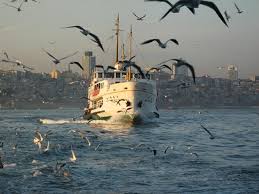 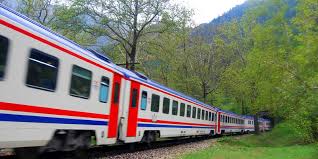 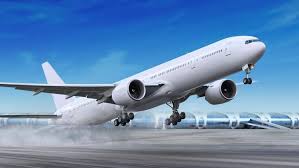 SEYAHAT ÖNERİLERİ
Seyahat öncesi mutlaka kontrollere gidilmelidir 
Seyahat sırasında diyabetli olduğunuzu bildiren kimlik kartı bulundurulmalıdır
Seyahat çantası hazırlanırken eksiksiz olarak bütün diyabet malzemeleri alınmalıdır(insülin, tabletler, glukometre, basit şeker,diyabet reçetesi vs)
SEYAHAT ÖNERİLERİ
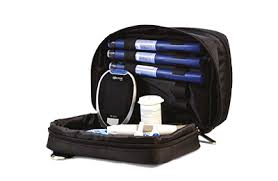 SEYAHAT ÖNERİLERİ
Çantaların kaybolma riskine karşı mutlaka yedek olacak şekilde bir çanta daha hazırlanmalıdır
Seyahat sırasında insülin bagajda taşınmamalıdır
Seyahat öncesi mutlaka kan şekeri bakılmalıdır
SEYAHAT ÖNERİLERİ
“Araca binmeden önce kan şekeri düzeylerinizi kontrol edin. Bu sadece yapmanız gereken değil, yasal olarak da yapmak zorunda olduğunuz bir şeydir.”
                                            Steve Mathers
Diyabetli birey araç kullanacak ise hipoglisemi açısından çok dikkatli olmalı, hipoglisemi belirtilerini hissettiğinde aracı güvenli bir yere park etmelidir
SEYAHAT ÖNERİLERİ
Seyahat sırasında diyabetlinin yanında
             hipoglisemi tedavisi için        
             gerekli malzemeler bulunmalıdır
SEYAHAT ÖNERİLERİ
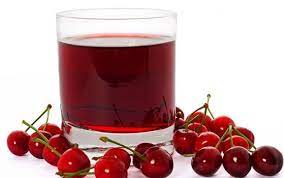 SEYAHAT ÖNERİLERİ
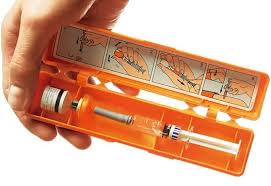 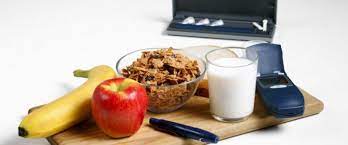 SEYAHAT ÖNERİLERİ
Seyahat süresince kan şekerine sık bakılmalıdır(2-3 saatte bir)
2 saatte bir koridorda hareket edilmelidir
Seyahat sırasında rahat ayakkabılar tercih edilmelidir
Ayak ayak üstüne atılmamalıdır
Dolaşıma yardımcı olmak için ayaklardan başlayarak pompalama egzersizleri ve bacakları germe egzersizi yapılmalıdır
SEYAHAT ÖNERİLERİ
Kültür ve dil farklılıklarının olduğu                                            
                yerlere seyahat edilecek ise;
Gideceğiniz yerin kültürünü(yemek kültürünü vs) araştırın
Gıda etiketlerinin görsellerini araştırın
Ölçü birimlerini araştırın
 Hayatınızda önemli olan bazı terimlerin;glukoz, diyabet, kan şekeri düzeyi, hipoglisemi, hiperglisemi, insülin yerel dildeki karşılıklarını bulun.
SEYAHAT ÖNERİLERİ
Farklı bir saat dilimine seyahat edeceğinizde, yerel saat değişikliği nedeniyle ilaç saatinizi kaçırmamak için ilacınızı aldığınız saati ve yeri not ediniz
 Son olarak, gideceğiniz bölgedeki sağlık hizmetlerine nasıl ulaşabileceğinizi araştırın.
TEŞEKKÜR EDERİM